ACTIVIDADES AUDICIÓN Y LENGUAJE

LECTURA GLOBAL “PRIMAVERA”
UNE CON SU IMAGEN
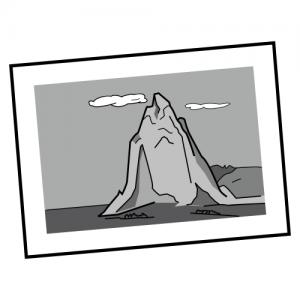 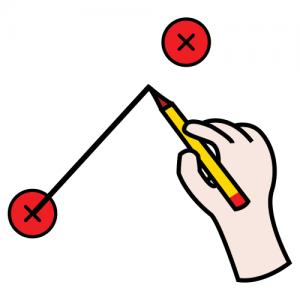 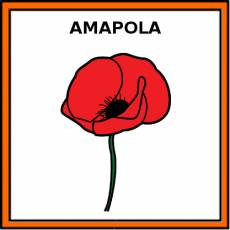 AMAPOLA
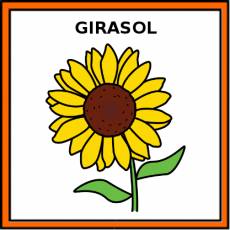 GIRASOL
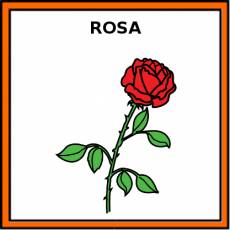 MARGARITA
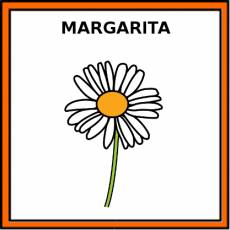 ROSA
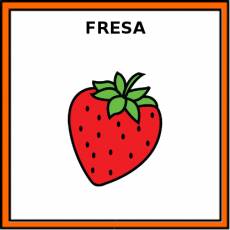 FRESA
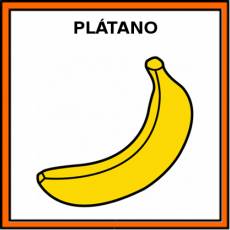 PLÁTANO
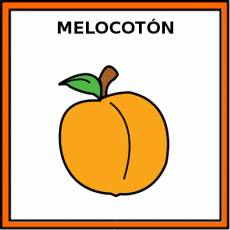 MELOCOTÓN
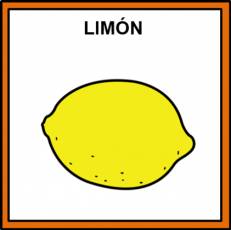 LIMÓN
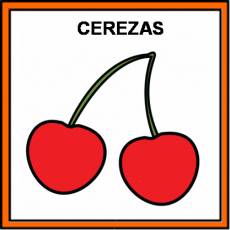 TOMATE
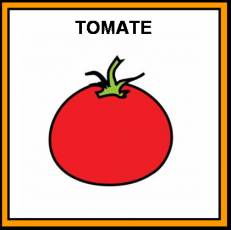 CEREZAS
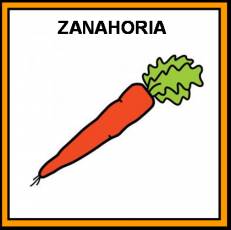 SUDADERA
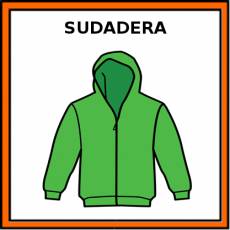 ZANAHORIA
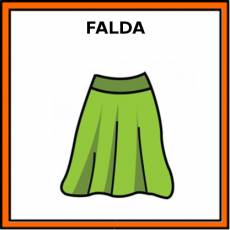 FALDA
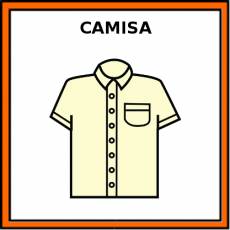 CAMISA